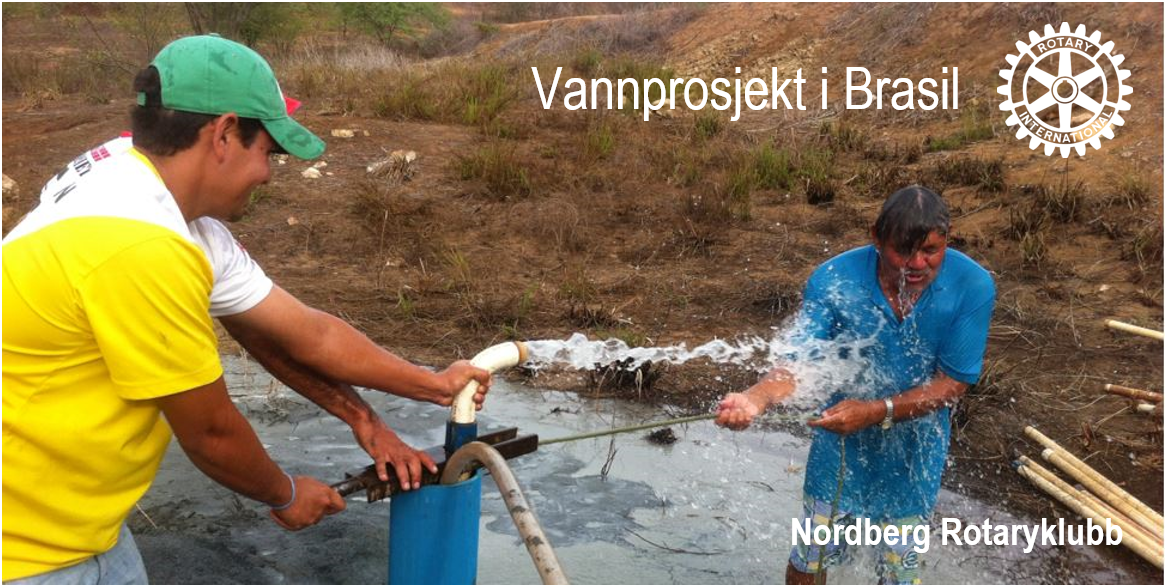 Nordberg Rotaryklubb hjelper en fotballglad, men fattigslig landsby i Brasil 
med å etablere infrastruktur for vannforsyning i landsbyen.
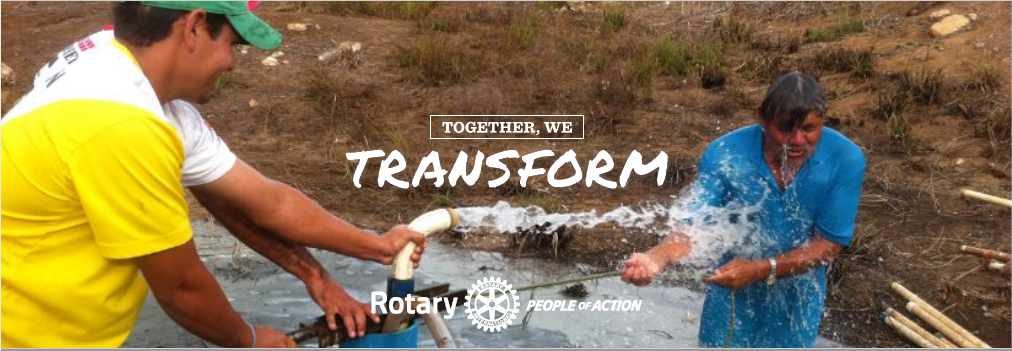 Nordberg Rotaryklubb hjelper en fotballglad, men fattigslig landsby i Brasil med å etablere infrastruktur for vannforsyning i landsbyen.
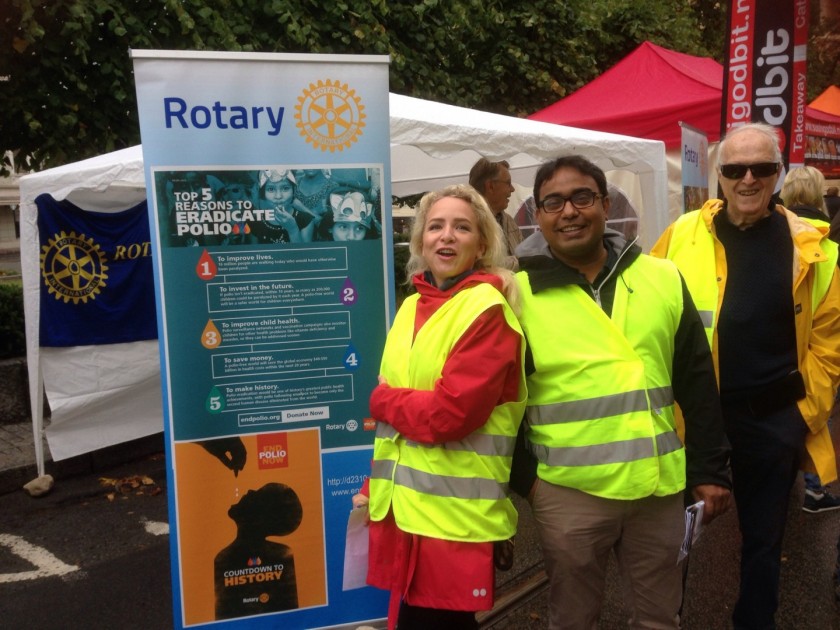 Oslo Vest Rotaryklubb og 
Oslo International RK         
Markedsdagen i Bogstadveien    8. september 2018
«Inspiration fosters interaction»
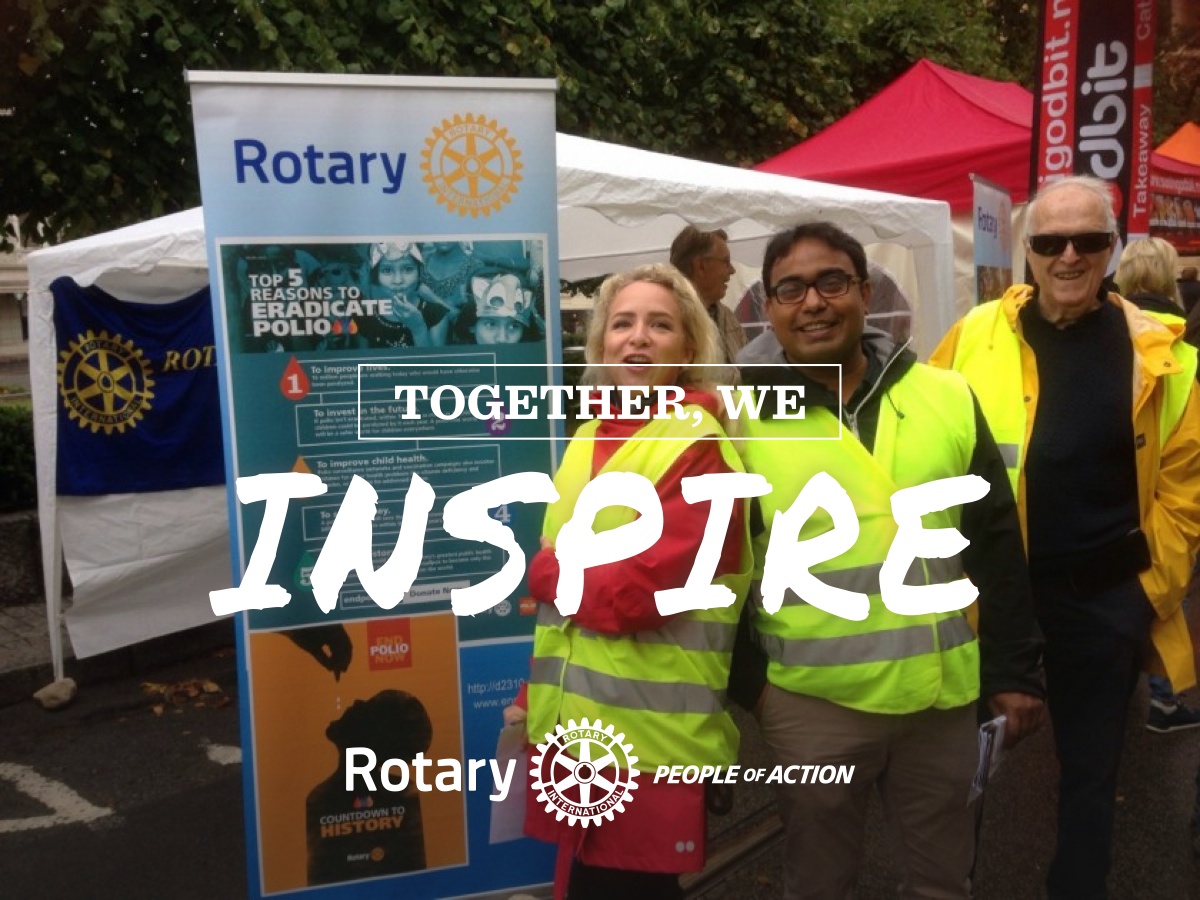 «Inspiration fosters Interaction», 
en promotering 
av Rotary i Bogstadveien på Markedsdagen 8.9.2018.

Ref: Rotary Norden nr. 6- 2018
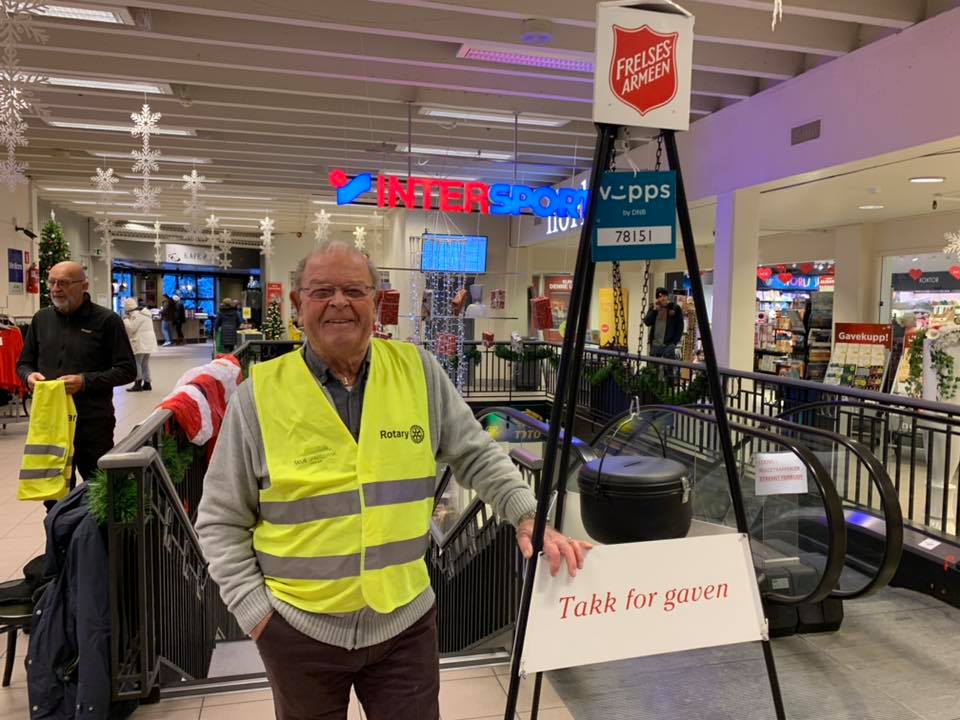 Rotary stiller til innsats 
for Frelsesarmeen
Nesbyen Rotaryklubb
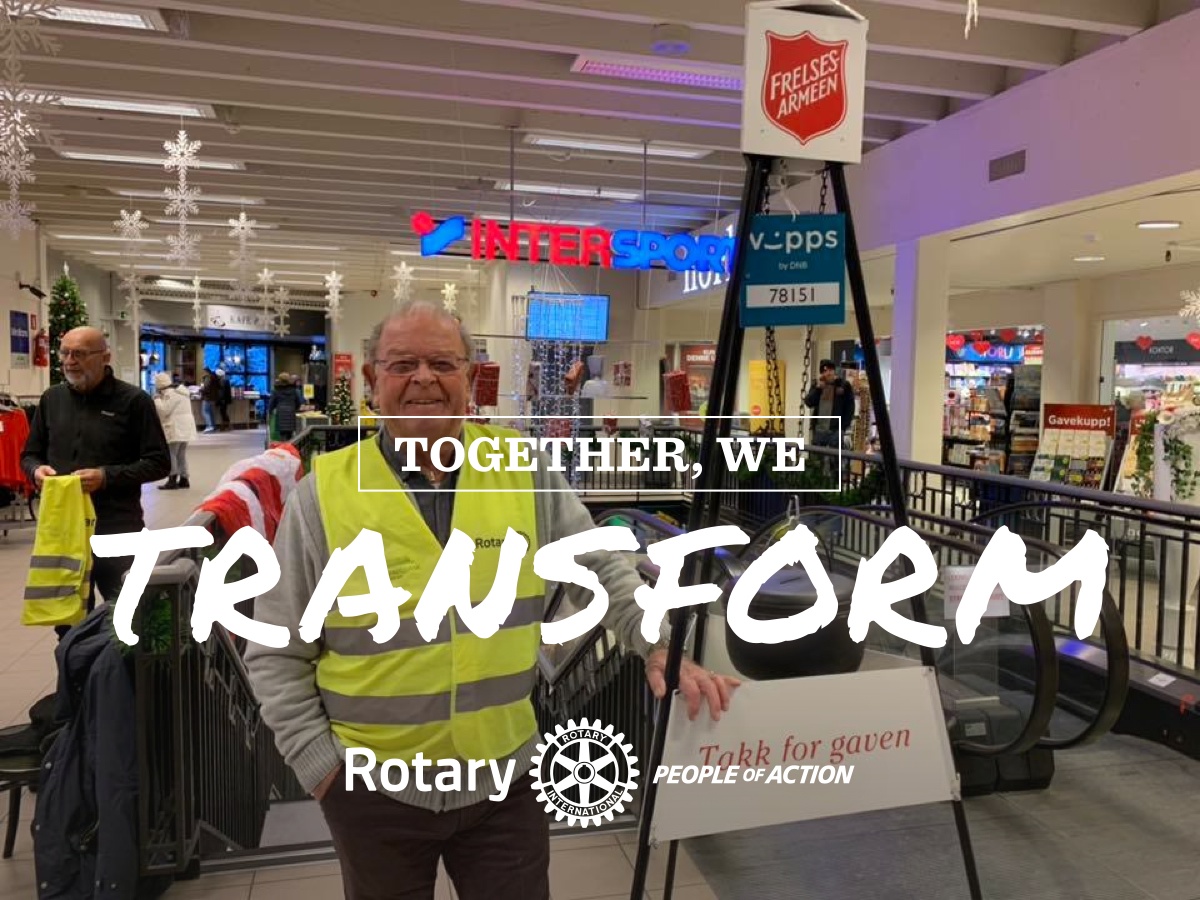 Stor innsats fra medlemmene i Nesbyen Rotaryklubb som rullerte som vakt ved Frelsesarmeens julegryte.
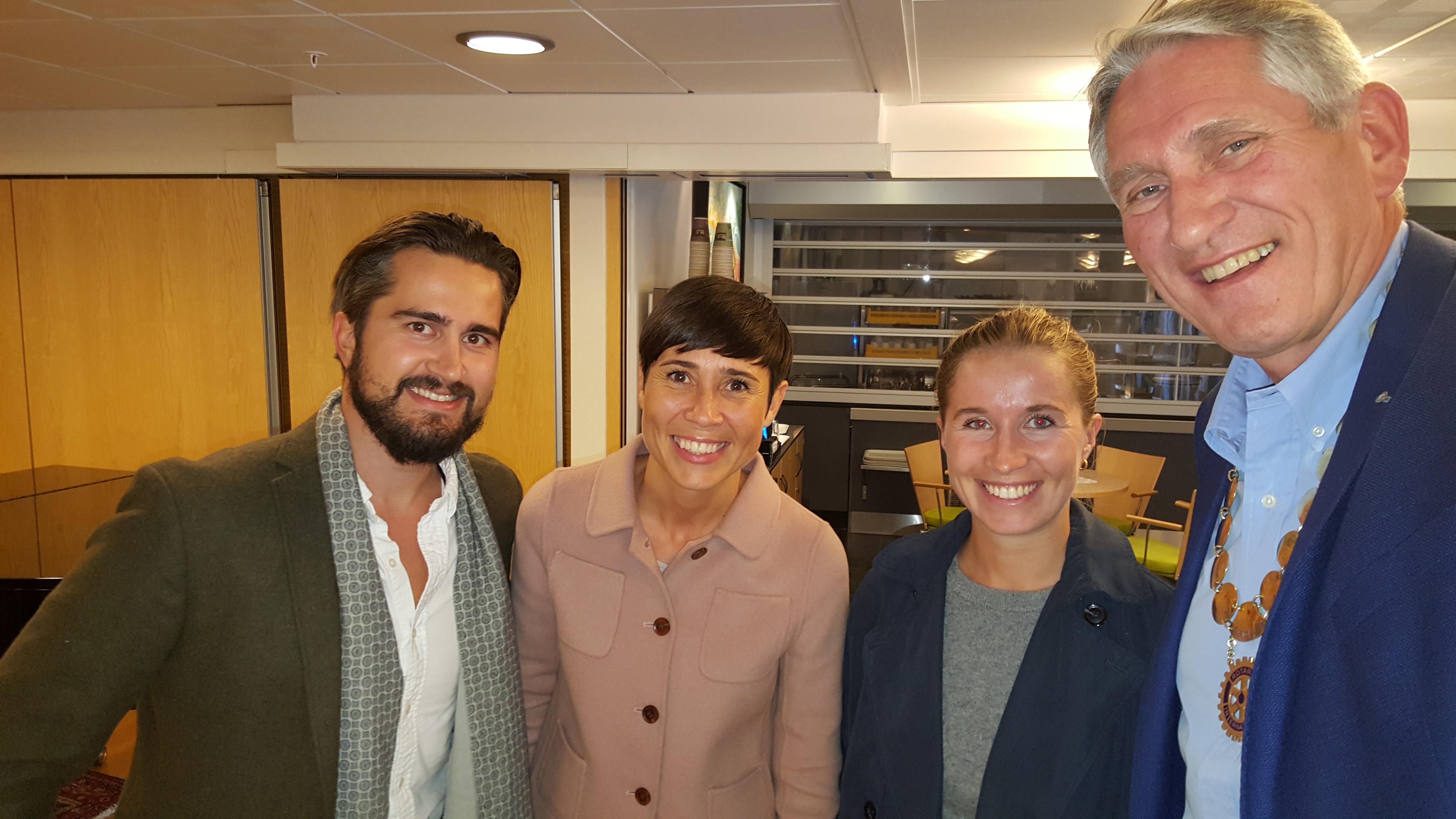 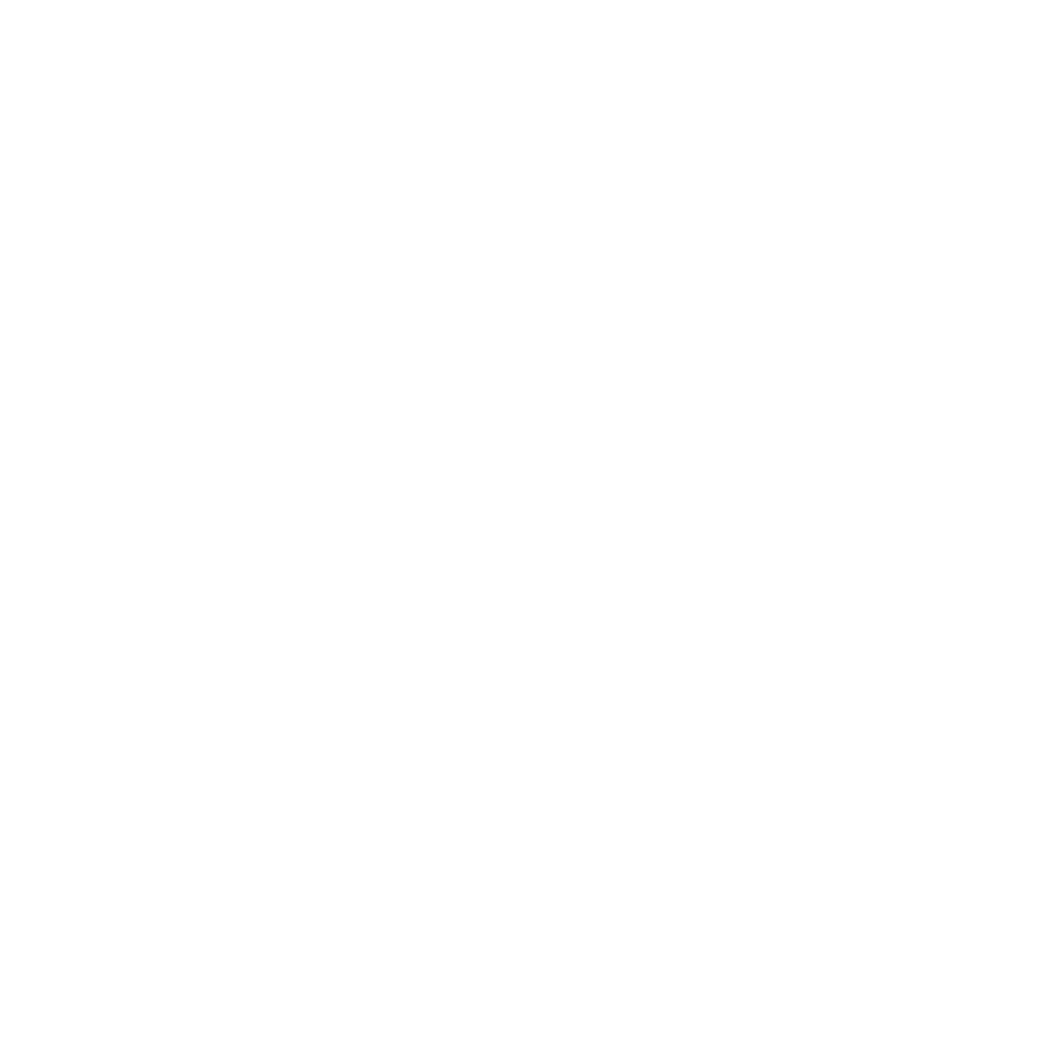 Together we connect
[Speaker Notes: Bildet er tatt 10.09.2019 og viser daværende forsvarsminister Ine Marie Eriksen Søreide på besøk i Maridalen Rotaryklubb. Dette skjedde i min presidenttid og det er ekteparet Julie og Kristian Andresen-Tanem som flankerer statsråden mens jeg tar en selfie. Kristian var på den tiden medlem i klubben. Høsten 2015 var statsråden, som nå er utenriksminister, meget opptatt med tunge forsvarspolitiske spørsmål og vi var svært fornøyd med at hun faktisk prioriterte å komme til vårt møte for å holde et foredrag om sitt virke som forsvarsminister.]
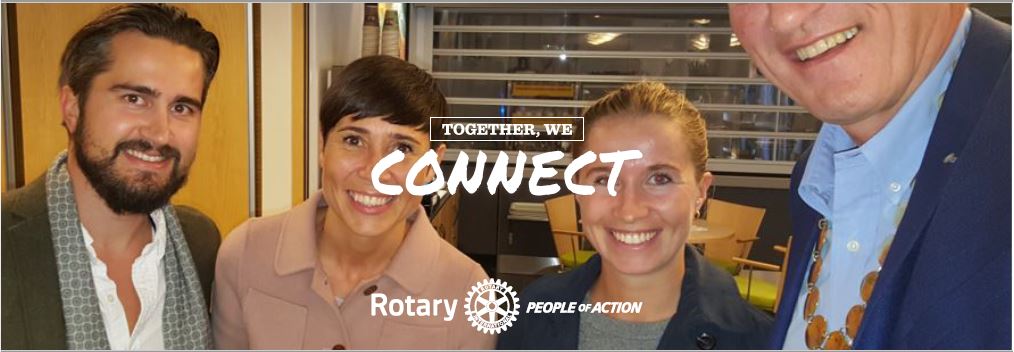 Forsvarsminister Ine Marie Eriksen Søreide på besøk i Maridalen Rotaryklubb 10. september 2015.
[Speaker Notes: Bildet er tatt 10.09.2019 og viser daværende forsvarsminister Ine Marie Eriksen Søreide på besøk i Maridalen Rotaryklubb. Dette skjedde i min presidenttid og det er ekteparet Julie og Kristian Andresen-Tanem som flankerer statsråden mens jeg tar en selfie. Kristian var på den tiden medlem i klubben. Høsten 2015 var statsråden, som nå er utenriksminister, meget opptatt med tunge forsvarspolitiske spørsmål og vi var svært fornøyd med at hun faktisk prioriterte å komme til vårt møte for å holde et foredrag om sitt virke som forsvarsminister.]
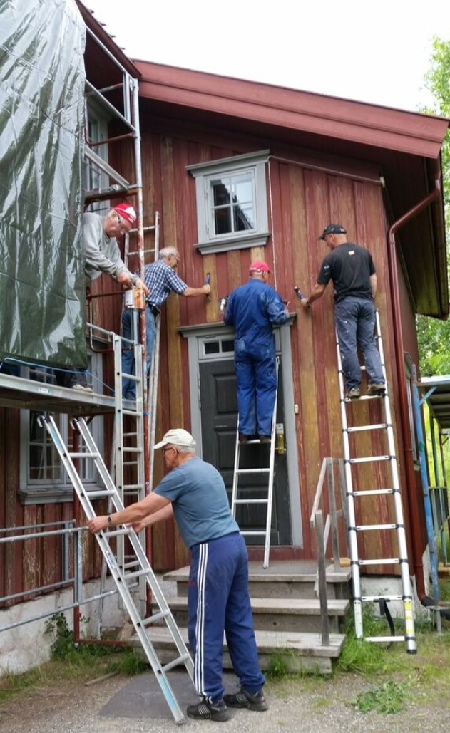 Lier Øst RK (og Lier RK) har i dag sitt møtelokale på Heg Gjestgiveri på Lier Bygdetun. Bygdetunet ligger ved Paradisbakkene som er en del av den gamle kongeveien fra Kongsberg til Christiania, anlagt i 1660-årene.
 
Heg Gjestgiveri har en historie fra 1706, og nåværende bygning er fra ca 1800-tallet . Den er et midtgangshus med svai tak og består av to fulle etasjer, hver del på 150 kvadratmeter. Huset er knyttet til flere begivenheter i kommunens historie:

Oberst Hans Chr. Hegs fødested den 21. desember 1829. Heg var en viktig aktør i USA under borgerkrigen der. Lier kommune ble etablert i gjestgiveriets sal 9.i oktober 1837 med valg på formannskap og representantskap (senere betegnet som herredsstyre).
 
Lier Øst RK sammen med Lier RK har vært engasjert i både finansiering, oppføring og vedlikehold av bygningen. Lier Øst RK har bl.a. pusset opp og malt bygget utvendig gjennom en fireårsperiode – 2015-2018.
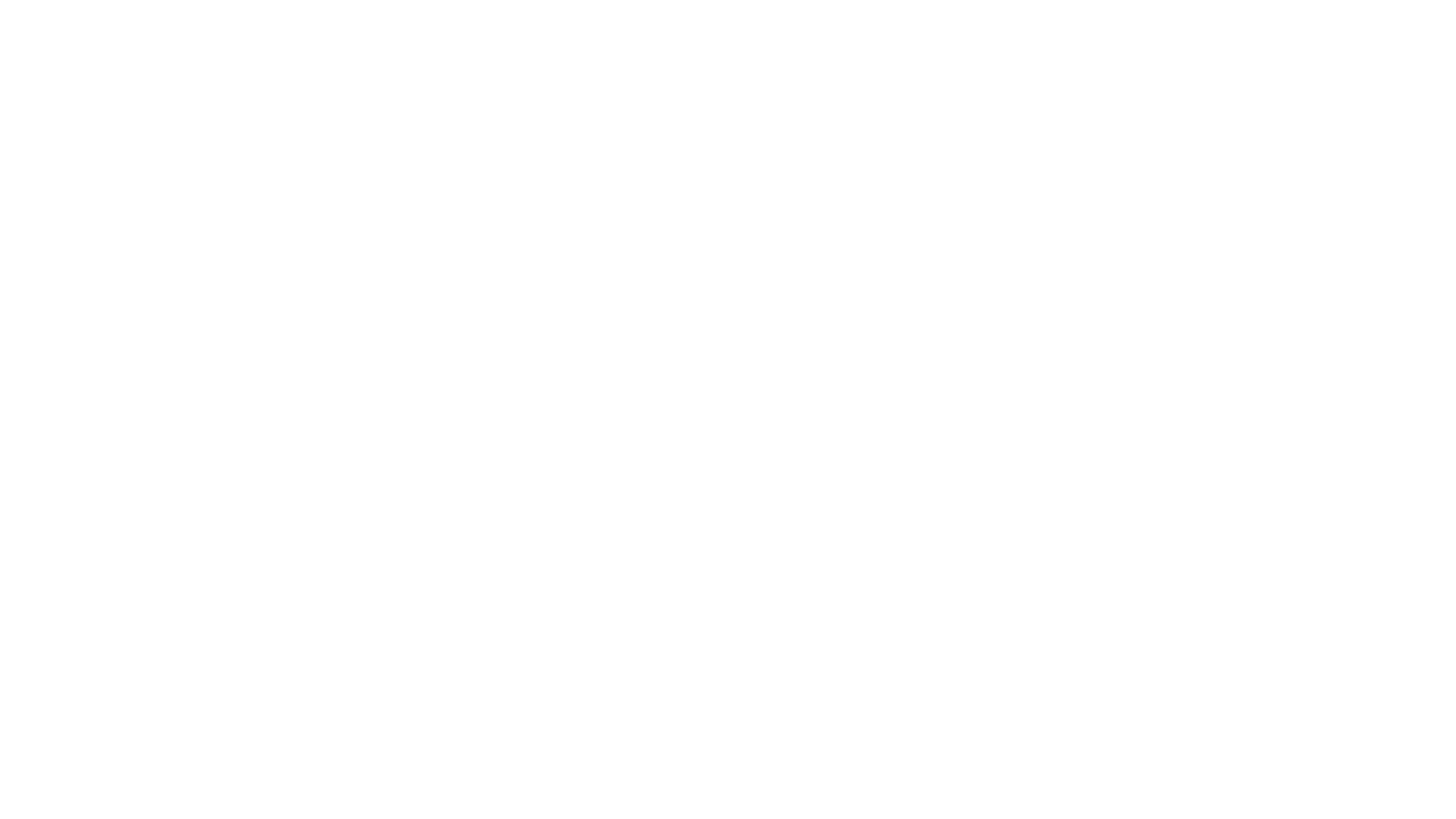 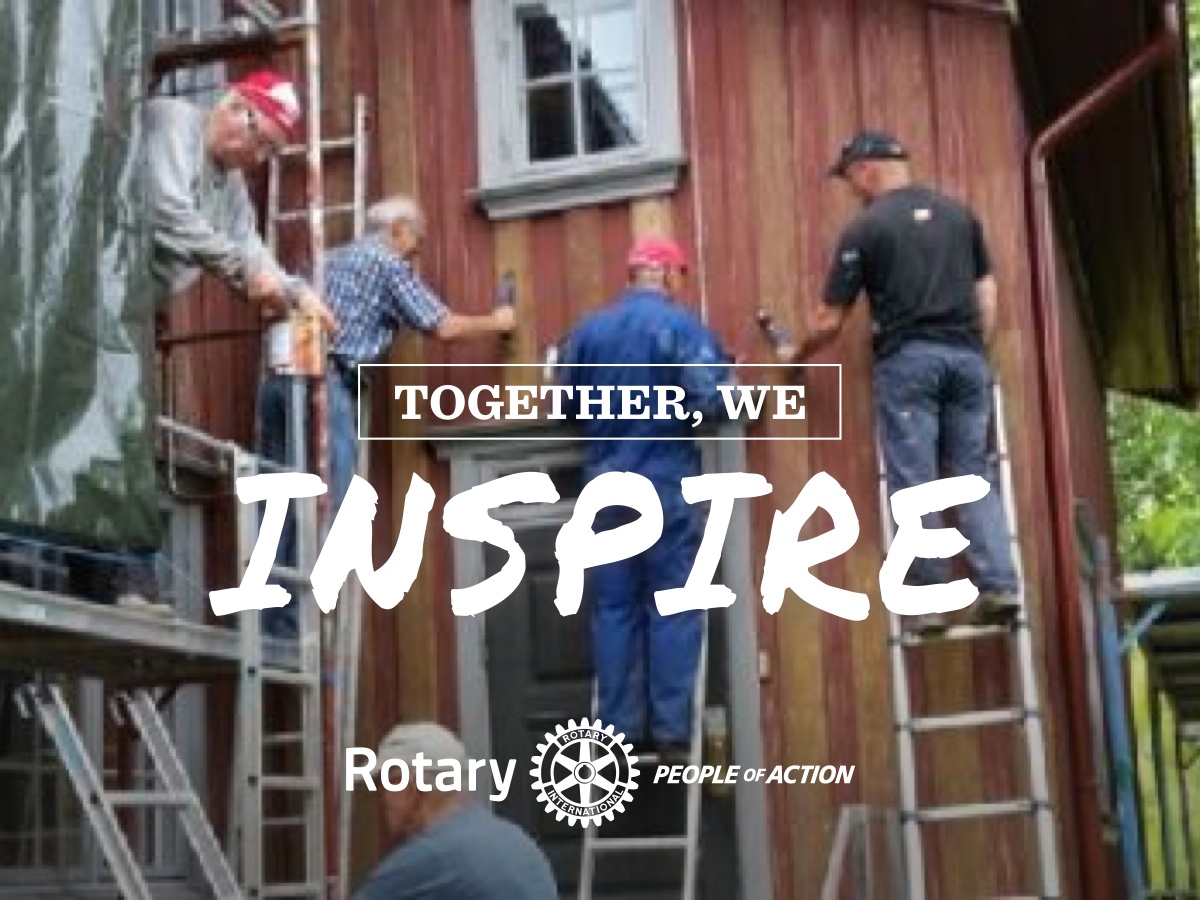 [Speaker Notes: Lier Øst RK (og Lier RK) har i dag sitt møtelokale på Heg Gjestgiveri på Lier Bygdetun. Bygdetunet ligger ved Paradisbakkene som er en del av den gamle kongeveien fra Kongsberg til Christiania, anlagt i 1660-årene.
 
Heg Gjestgiveri har en historie fra 1706, og nåværende bygning er fra ca 1800-tallet . Den er et midtgangshus med svai tak og består av to fulle etasjer, hver del på 150 kvadratmeter. Huset er knyttet til flere begivenheter i kommunens historie:

Oberst Hans Chr. Hegs fødested den 21. desember 1829. Heg var en viktig aktør i USA under borgerkrigen der. Lier kommune ble etablert i gjestgiveriets sal 9.i oktober 1837 med valg på formannskap og representantskap (senere betegnet som herredsstyre).
 
Lier Øst RK sammen med Lier RK har vært engasjert i både finansiering, oppføring og vedlikehold av bygningen. Lier Øst RK har bl.a. pusset opp og malt bygget utvendig gjennom en fireårsperiode – 2015-2018.]
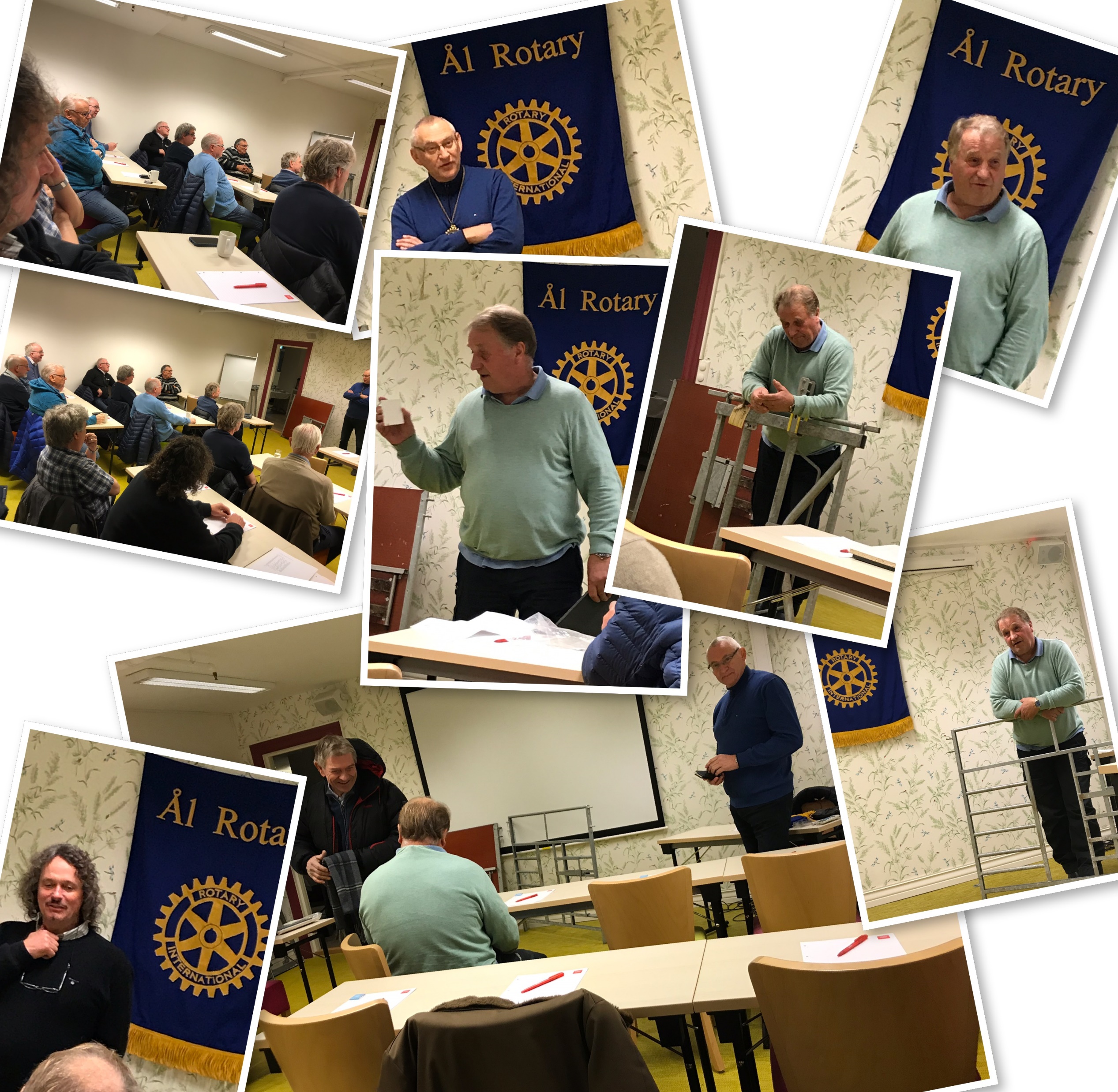 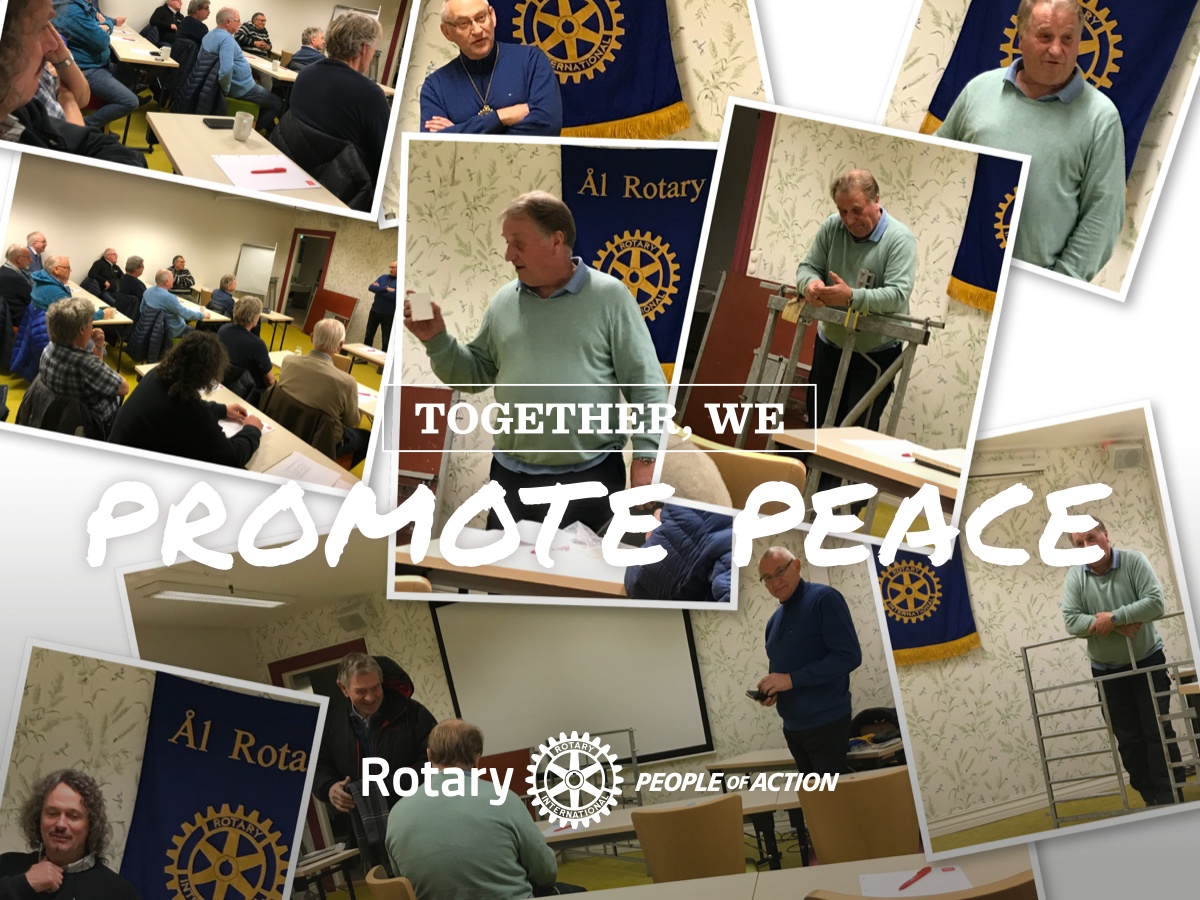 Opptak av nytt medlem, 
Percy fra Nairobi, Kenya
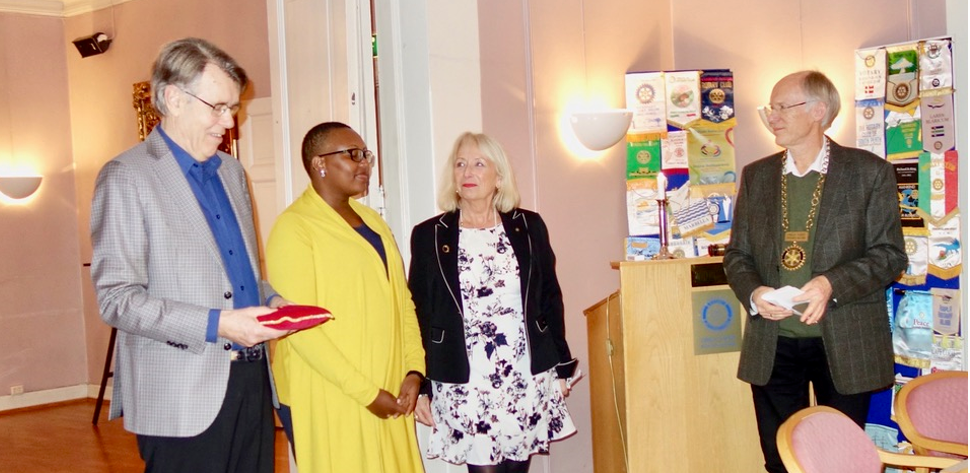 Oslo Vest Rotaryklubb
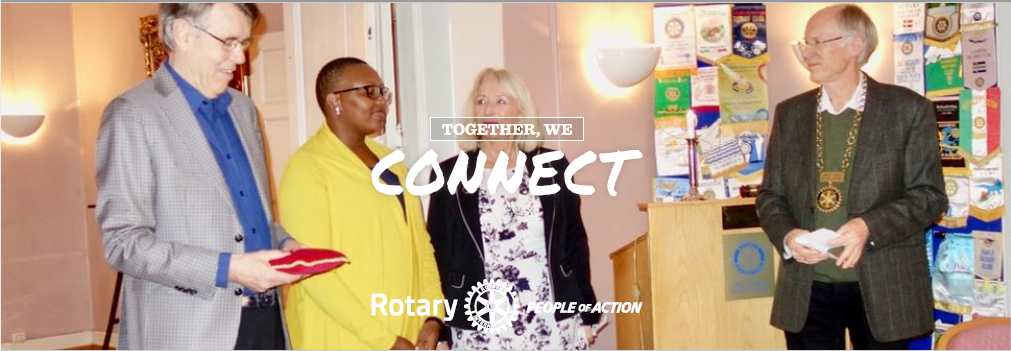 På møtet 6. februar ble, Percy fra Nairobi, Kenya tatt opp som nytt medlem. Hun ble interessert i Rotary da Oslo Vest Rotaryklubb sto på stand i Bogstadveien.
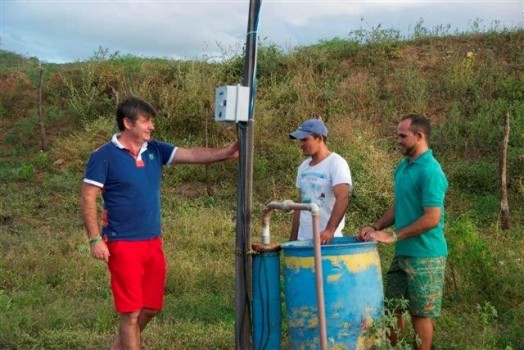 Nordberg Rotaryklubb – Vannprosjekt i Brasil
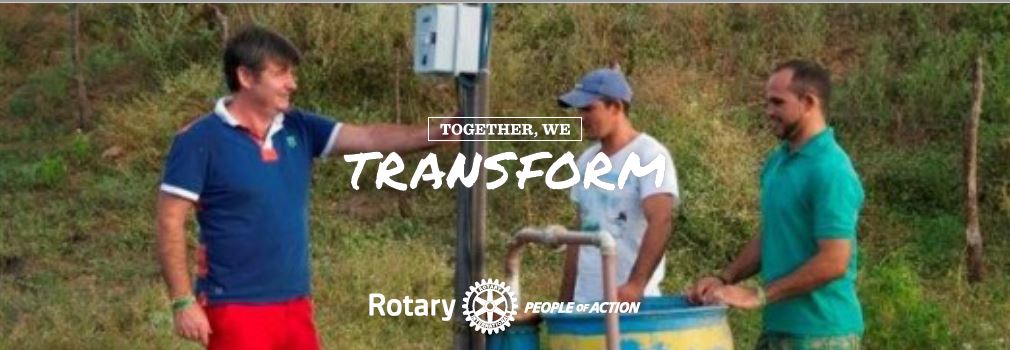 Nordberg Rotaryklubb – vannprosjekt i Brasil
Premieoversikt:
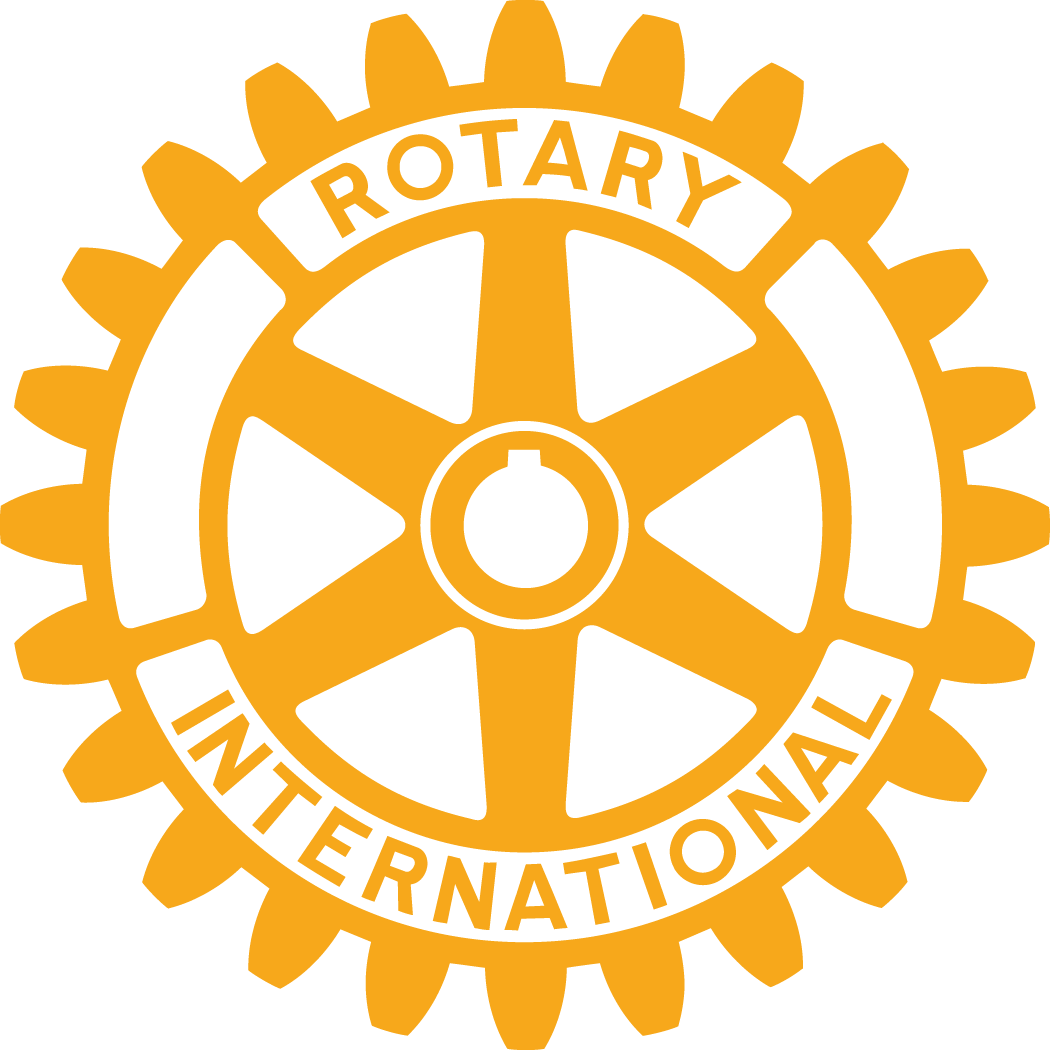 1. Premie		kr 500,-
	2. Premie		kr 300,-  
	3. Premie		kr 200,- 

	4. til 8. Premie	kr 100,- 

Til inntekt for End Polio Now